ACOMPANHAMENTO DAS METAS 
DA GDAG EM 2021
SERVIÇO GEOLÓGICO DO BRASIL - CPRM
SUPERINTENDÊNCIA DE PLANEJAMENTO ESTRATÉGICO 
SUPLAN
GRATIFICAÇÃO DE DESEMPENHO DE ATIVIDADES GEOCIENTÍFICAS – GDAG
21 METAS
03 METAS  PRESIDÊNCIA - PR
02 METAS  DIRETORIA DE INFRAESTRUTURA GEOCIENTÍFICAS - DIG
05 METAS  DIRETORIA DE HIDROLOGIA E GESTÃO TERRITORIAL - DHT 
06 METAS  DIRETORIA DE GEOLOGIA E RECURSOS MINERAIS - DGM 
05 METAS  DIRETORIA DE ADMINISTRAÇÃO E FINANÇAS – DAF
Processo SEI nº 48038.000023/2021-56
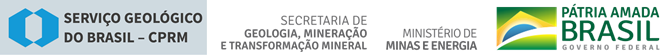 PRESIDÊNCIA - PR 
3 METAS
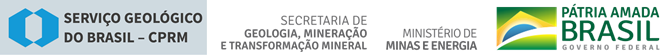 Meta 1: Realização de 3.553 ações de disseminação do conhecimento geocientífico (Meta compartilhada ASSCOM/DERID/MCTER).
Resultado:

 (ASSCOM : 11.874 ações = 362% ) + (DERID : 464 ações = 215%) + (MCTER : 1.450 ações = 2.132%) 
Total 13.788 ações ou 387% de alcance da meta
Justificativa:

As ações da ASSCOM contemplaram o número de inserções em mídia espontânea, de produção de conteúdos e de mídias sociais gerenciadas. Com a alteração do método de monitoramento da mídia espontânea, o número de inserções sofreu um grande aumento, com citações em rádio, TV e impresso que anteriormente não eram acessadas. Já a produção de conteúdo foi expressiva devido ao acompanhamento em relação às ações do SGB, sobretudo referentes às cheias, além da continuidade de entrega de novos produtos como vídeos. 
As ações do DERID incluem os eventos externos, o SGBeduca e a Visualização da Informação Científica. Destaca-se o forte crescimento de eventos on line devido à pandemia. Já no SGBeduca, a entrega de kits didáticos é um sucesso e recebeu adicional de investimento para o envio de material para os professores. 
As ações do MCTer incluem atividades do Museu itinerante, atendimento aos pesquisadores, visitas ao museu, entre outras, e número de mídias sociais gerenciadas. As ações virtuais tiveram maior alcance e abrangência em decorrência da pandemia e pelo fato do museu estar fechado ao público externo. Houve ainda o retorno das atividades do Museu em Movimento com o avanço da vacinação.
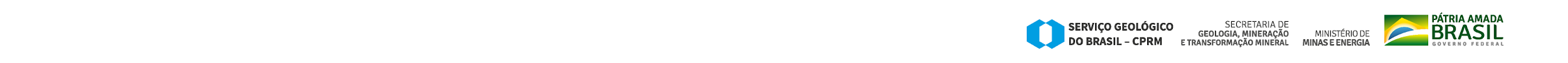 Meta 2: Índice de Publicações e Registro de Proteção de Propriedade Intelectual relativos inovação tecnológica e metodológica (IPR) = 0,044 (CEDES).
Fórmula do IPR

IPR= n° artigos+propriedade intelectual
          nº de pesquisadores e analistas
Resultado:

IPR =30 artigos + 0 registros de propriedade intelectual = 0,044 ou 100% da meta 
	       682 pesquisadores e analistas

Justificativa:

O cálculo considerou o quantitativo de 30 artigos publicados em periódicos Qualis A e B, em 2021, e um total de 682 pesquisadores e analistas em geociências (nº considerado para cálculo da meta, igual ao Plano Estratégico 2021-2025). Não houve conclusão de processo de proteção de propriedade intelectual durante o período.
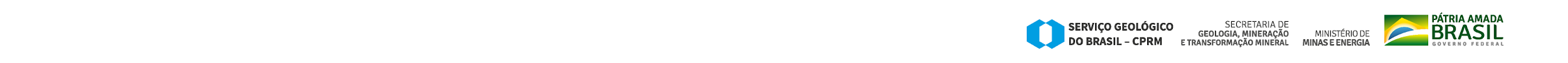 Meta 3: Implantação do Programa de Integridade da CPRM (Governança).
Resultado: 
Desempenho de 100% com Programa de Integridade implantado em 2021.

Justificativa:

A implantação do Programa de Integridade foi realizada através da realização das seguintes ações:
Publicação do Plano de Integridade no portal da CPRM; 
Disseminação de padrões de conduta, código de ética, políticas e procedimentos de integridade, aplicáveis a todos os empregados e administradores, independentemente de cargo ou função exercidos; 
Promoção de treinamentos periódicos em temas relacionados a integridade, prevenção a fraude e corrupção para os agentes públicos da CPRM; 
Divulgação periódica do canal de denúncias da CPRM, em conjunto com a Ouvidoria, Corregedoria e Comissão de Ética, disponibilizado para acesso de todos agentes públicos e de terceiros, com mecanismos destinados à proteção de denunciantes de boa-fé; 
Monitoramento contínuo do programa de integridade da CPRM visando seu aperfeiçoamento na prevenção, detecção e combate à ocorrência dos atos lesivos previstos no art. 5º da Lei nº 12.846, de 2013 e no art. 42 do Decreto nº 8.420/15.
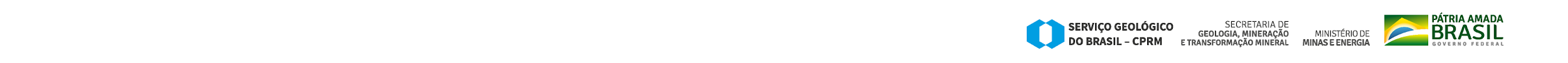 DIRETORIA DE INFRAESTRUTURA GEOCIENTÍFICAS - DIG 
2 METAS
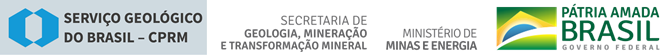 Meta 1: Entrega da primeira etapa (fase de diagnóstico) do Relatório de Impacto à Proteção de Dados (RIPD), relativa ao Plano de Adequação do SGB/CPRM à Lei Geral de Proteção de Dados (LGPD) (DEINF).
Resultado

Desempenho de 100% com a fase de Diagnóstico concluída.

Justificativas:

A etapa de Diagnóstico, do Relatório de Impacto à Proteção de Dados (RIPD), contemplou:
- Diagnósticos dos sistemas críticos mapeados, documentação da sistematização para implantação;
- Comitê de Segurança da Informação consolidado, início da fase de implantação agendada para janeiro de 2022;
- Contratação por dispensa de licitação em andamento, em conformidade com os preceitos da CPRM e da Contratada, empenho realizado, minuta de contrato definida e aprovada, faltando apenas as assinaturas das partes;
- Data Protection Officer – DPO já nomeado.
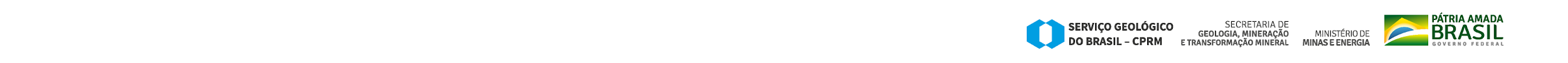 Meta 2: Execução de 4 das 6 Etapas do Projeto de Desenvolvimento da Plataforma Lamin-Web para a Gestão Unificada de todos os Processos da Rede Lamin (DEPAT/LAMIN/DEINF/DIGEOP).
Resultado:
Desempenho de 100% com o cumprimento das 4 etapas do projeto de desenvolvimento da Plataforma LAMIN-Web.

Justificativa:
As etapas desenvolvidas foram: 
Etapa 1 - Levantamento de requisitos técnicos para funcionamento do sistema: Foram mapeados os processos da Rede LAMIN utilizando a ferramenta Bizagi, para estabelecer os requisitos necessários para desenvolvimento do sistema. 
Etapa 2 - Preparação do Termo de Referência.
Etapa 3 - Contratação do desenvolvedor do Sistema: contrato de prestação de serviços com a Empresa Imagem, celebrado no final do mês de novembro.
Etapa 4 - Desenvolvimento do Sistema: realizadas reuniões com a contratada e produção de documento contendo a arquitetura de funcionamento do sistema, estabelecendo os requisitos para diversos módulos a serem desenvolvidos.
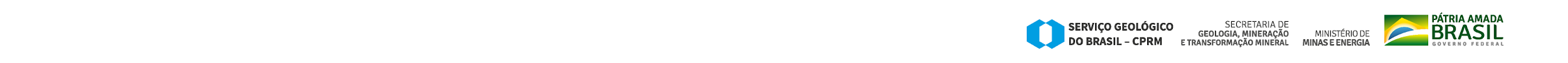 DIRETORIA DE HIDROLOGIA E GESTÃO TERRITORIAL - DHT 
5 METAS
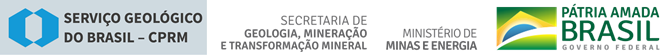 Meta 1: Entrega de 28 produtos voltados para a Preservação de Desastres: 20 Cartas Geotécnicas e 8 Cursos de Capacitação (DEGET).
Resultado: 

Desempenho de 203%, resultado da entrega de 57 produtos sendo 40 Cartas Geotécnicas (Cartas de Suscetibilidade) e 17 Cursos de Capacitação.

Justificativa: 

Meta superada devido a retomada das atividades de campo no 2º semestre, a elaboração de estudos diagnósticos de risco geológico (municípios previamente mapeados) e adoção da modalidade curso EAD.
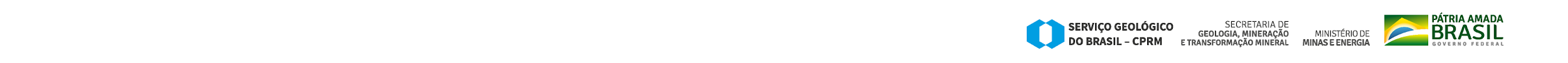 Meta 2: 02 (dois) Estudos na área de Geologia e Meio Ambiente - Atlas  Geoquímicos/ou indicação de Aterros Sanitários (DEGET).
Resultado:  

Desempenho de 200% com a entrega de 4 estudos na área de Geologia e Meio Ambiente.

Justificativa:  

Meta superada em função da viabilidade de execução de 02 (dois) produtos a partir de dados existentes (Altas Geoquímicos) e da retomada das atividades de campo no 2º semestre, que resultou na elaboração de outros 2 (dois) produtos (indicação de aterros sanitários).
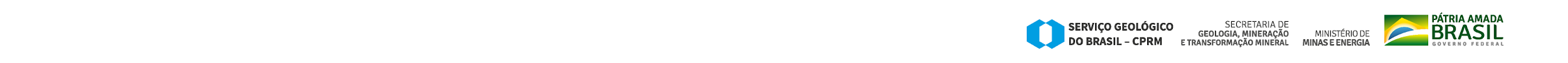 Meta 3: Elaboração do Termo de Referência para contratação de serviços de Monitoramento do Meio Biótico e Manutenção da Área II – Ex-Patrimônio (DEGET).
Resultado:

Desempenho de 100% com a elaboração do Termo de Referência.

Justificativa: 

Termo de referência para contratação do monitoramento do meio biótico e manutenção da obra de recuperação ambiental da Área II – Ex-Patrimônio finalizado no 3º trimestre de 2021.
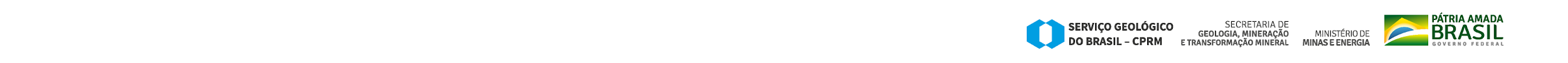 Meta 4: : Elaboração de 02 (dois) Mapas de Manchas de Inundação (DEHID).
Resultado:

Desempenho de 100% com a elaboração de 02 (dois) Mapas de Manchas de Inundação to

Justificativa:

Elaboração e publicação de 01 (um) Mapa de Mancha de Inundação  do Município de Caxias (MA) e 01 (um) Mapa de Mancha de Inundação  do Município de Nova Era (MG).
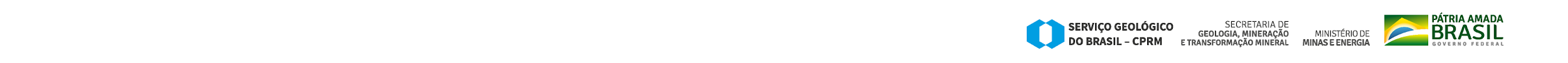 Meta 5: Elaboração de 01 (um) Estudo do Sistema Aquífero Urucuia (DEHID).
Resultado:

Desempenho de 100% com a elaboração de 01 Estudo do Sistema Aquífero Urucuia.

Justificativa:

Elaboração e publicação de 01 (um) Estudo - "Sistema Aquífero Urucuia:  monitoramento, estudos e bacia‐escola".
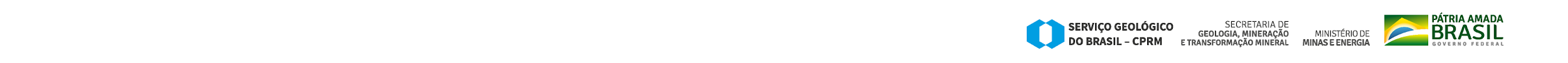 DIRETORIA DE GEOLOGIA E RECURSOS MINERAIS - DGM 
6 METAS
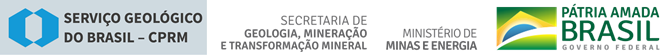 Meta 1: Publicação de 10 Mapas de  Avaliação de Potencial Mineral (DEREM).
Resultado:

Desempenho de 120% com a publicação de 12 mapas de Avaliação de Potencial Mineral.

Justificativa:

Foram publicados 12 mapas temáticos que permitem a avaliação de potencial das áreas trabalhadas, do tipo Mapa de Recursos Minerais, Mapa de Favorabilidade Mineral e Mapa de Potencialidade Mineral. A DGM informou todos os links de publicação no RIGEO.
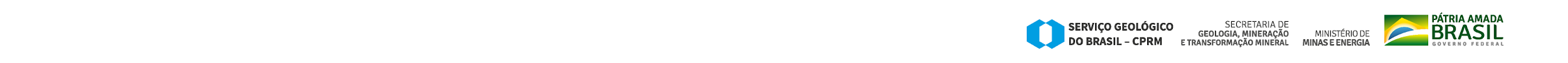 Meta 2: Elaboração de 3 termos de referência para subsidiar editais de ativos minerais do SGB/CPRM (DEREM).
Resultado:

Desempenho de 100% com a elaboração dos 3 termos de referência.

Justificativa:

Foram finalizados dois editais do primeiro semestre, que culminaram com a realização do leilão dos blocos de áreas do Fosfato Miriri e do Cobre de Bom Jardim. No segundo semestre, foi finalizado o edital referente aos blocos das áreas de Caulim do Rio Capim, o qual está em processo de avaliação no TCU.
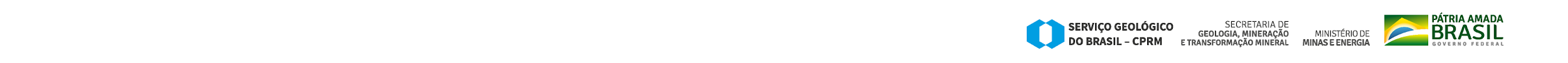 Meta 3: Publicação de 30 Estudos Geocientíficos realizados em diversas regiões do País (DEGEO/DEREM).
Resultado:

Desempenho de 130% com a publicação de 39 Estudos Geocientíficos.

Justificativa:

A DGM informou os links de publicação no RIGEO dos 39 estudos publicados, entre os quais: Informes de Recursos Minerais (14), Notas Explicativas (12), Artigos Técnico-Cientícos (5), Atlas Aerogeofísicos (4), Informes de Geofísica Aplicada (3) e Atlas de Rochas Ornamentais (1).
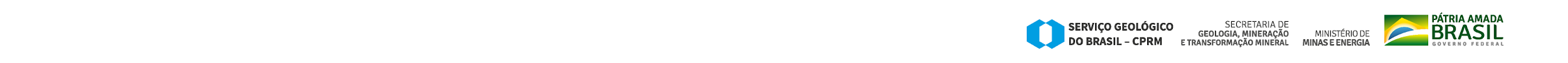 Meta 4: Mapeamento Geológico Sistemático de 40.131 Km² (DEGEO).
Resultado:

Desempenho de 100% com a realização de mapeamento geológico sistemático conforme previsto na meta.

Justificativa:

Publicação de 13 mapas geológicos de folhas cartográficas na escala 1:100.000, que totalizam 39.000km², e publicação do mapa geológico do município de Joinvile na escala 1:50.000, com área de 1.131 km². 
A DGM informou os links de publicação no RIGEO dos produtos.
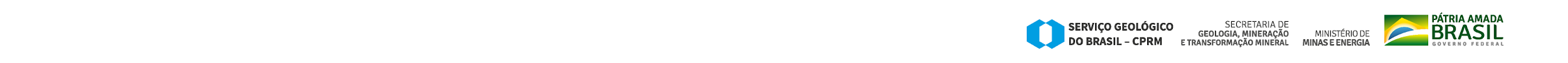 Meta 5: Integração Geológica Regional em 1.381.576 Km² (DEGEO).
Resultado:

Desempenho de 106% com a realização de mapeamento de integração geológica regional.

Justificativa:

Publicação de 12 mapas de integração geológica, cuja área total é de 1.461.651 km2:
Mapa Geológico da Província Borborema/440.370 km²; 
Mapa Geológico do Tocantins/277.467km²;
Mapa Geológico do Rio Grande do Norte/52.810 km²;
Mapa Geológico do Paraná/199.299 km².

A DGM informou os links de publicação no RIGEO dos produtos.
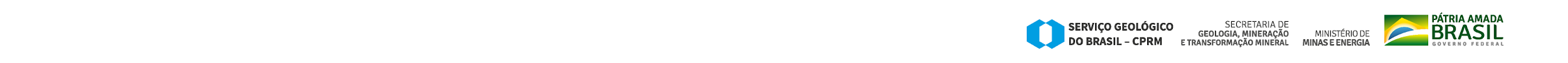 Meta 6: Publicação de 3 Estudos Geocientíficos Realizados em Espaço Marinho e Costeiro (DIGEOM).
Resultado:

Desempenho de 100% com a publicação de 3 Estudos Geocientífico realizados em Espaço Marinho e Costeiros.

Justificativa:

1) Informe Mineral Projeto de Prospecção e Exploração de Sulfetos Polimetálicos Maciços na Cordilheira Mesoatlântica Equatorial;
2) Informe Mineral Prospecção e Exploração de Depósitos de Fosforitas Marinhas na Plataforma Continental Jurídica Brasileira;
3) Informe de Geofísica Aplicada Prospecção e Exploração de Diamantes na Plataforma Continental Adjacente à Foz do Rio Jequitinhonha e Pardo-Salobro.
A DGM informou os links de publicação no RIGEO dos produtos.
Adicionalmente, foi elaborado e entregue o Relatório Anual da ISBA em 07/05/2021 - CPRM_Annual_Report_2020_ISA.
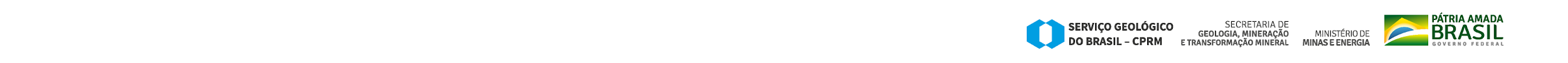 DIRETORIA DE ADMINISTRAÇÃO E FINANÇAS – DAF
5 METAS
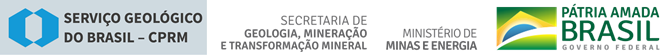 Meta 1: Instituir, no exercício de 2021, Plano de Formação de Gestores em Geociências em nível de pós-graduação, a ser ofertada pela unidade de gestão de pessoas aos empregados do Serviço Geológico do Brasil, a ser aprovado pela Diretoria Executiva (DERHU/DIDEHU).
Resultado:

Desempenho de 100% com a elaboração do Plano de Formação de Gestores em Geociências.

Justificativa:

O plano de formação de gestores foi desenhado em parceria Universidade Federal do Rio Grande do Sul (UFRGS) e foi aprovado pela Diretoria Executiva.
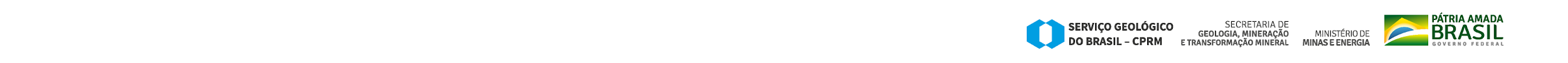 Meta 2: Capacitar 70% dos líderes com no mínimo 60 horas/ano e 70% de não-líderes com no mínimo 32 horas/ano (DERHU/DIDEHU).
Resultado:

Desempenho de 114,5% em relação ao previsto.

Justificativa:
* empregados com mínimo de 60 horas de capacitação
** empregados com mínimo de 32 horas de capacitação
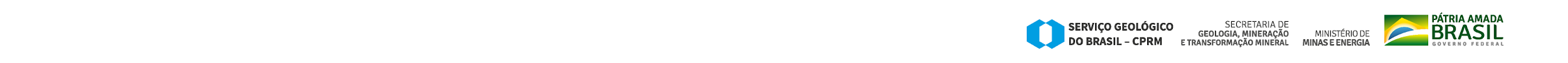 Meta 3: Executar 90% do valor total inscrito em Restos a Pagar não processados, contados de 31/12/2020, em todas as ações vinculadas ao Serviço Geológico do Brasil (DECOF).
Resultado:

Desempenho de 104% em relação ao previsto. 

Justificativa:

O atraso na aprovação da LOA, a priorização na execução de Restos a Pagar no exercício de 202 e o cancelamento de Restos a Pagar que não seriam utilizados, com acompanhamento na Junta Orçamentária e Financeira – JOFIN contribuíram para o desempenho, conforme demonstrado a seguir:
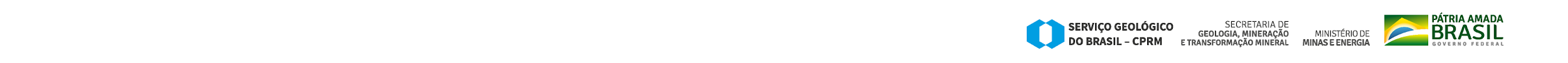 Meta 4: Disponibilizar relatório situacional completo (diagnóstico e         projeto/proposta de recuperação, manutenção ou desfazimento) de pelo menos 50% das instalações da unidades regionais, incluindo o Escritório do Rio de Janeiro (NAE – Núcleo de Arquitetura e Engenharia).
Resultado:

Desempenho de 150% em relação ao previsto.

Justificativa:

Foram realizados relatórios situacionais de 75% das superintendências, da Sede e do Escritório do Rio de Janeiro, com o levantamento das condições físicas dos imóveis, recomendação de priorização de ações corretivas, ações de caráter imediato, emergencial e a longo prazo. Os relatórios foram disponibilizados no SEI.
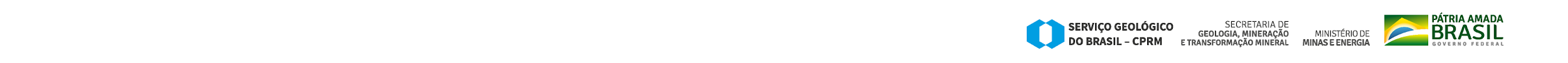 Meta 5: Mapear, otimizar, publicar e capacitar os empregados relativamente os fluxos de contratações de bens e serviços, inclusive os relacionados a obras civis e suas derivações (DEAMP).
Resultado:

Desempenho de 100% em relação ao previsto. 

Justificativa:

O DEAMP realizou o mapeamento dos empregados lotados nas áreas de compras e contratações em todas regionais, além dos fiscais e gestores de contratos, viabilizando as capacitações sobre a construção de artefatos (Estudo Técnico Preliminar - ETP, Termo de Referência - TR e Matriz de Riscos. O DEAMP também efetuou a contratação da plataforma para consulta permanente dos materiais de estudo nas contratações públicas, inclusive os relacionados a obras civis e suas derivações.
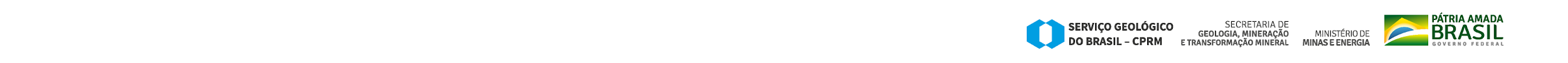 VERMELHA
51% A 85%
AMARELA
86% A 95%
PRETA 
0% A  50%
VERDE
96% A 100%
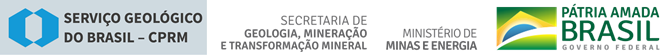 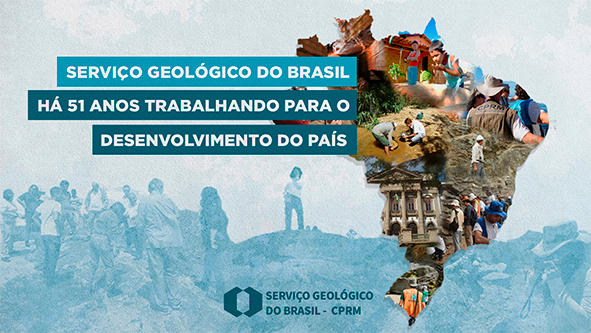 Ana Claudia VieroSuperintendente de Planejamento Estratégico
 
Serviço Geológico do Brasil – CPRM
e-mail: ana.viero@cprm.gov.br
www.cprm.gov.br
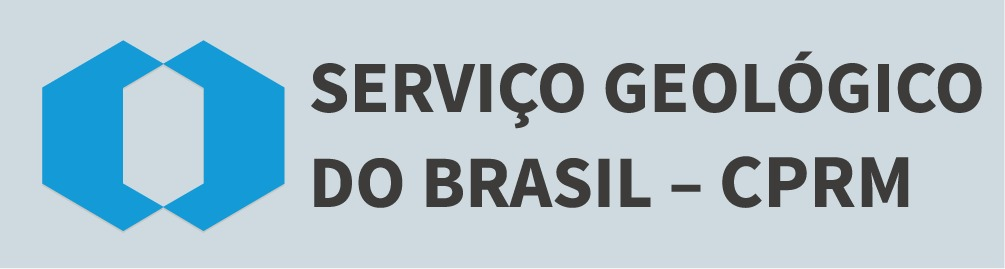 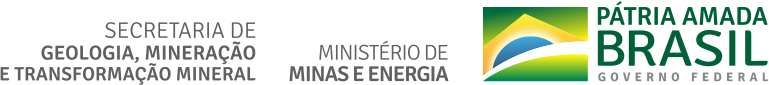